PIECZEMY CHLEB Z MAKSIEM 
I JEGO MAMĄ
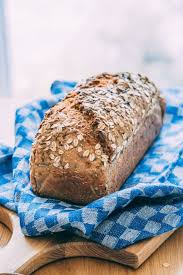 KUBUSIE PUCHATKI I MISIE PANDA        Z NIEDŹWIADKOWEJ CHATKI
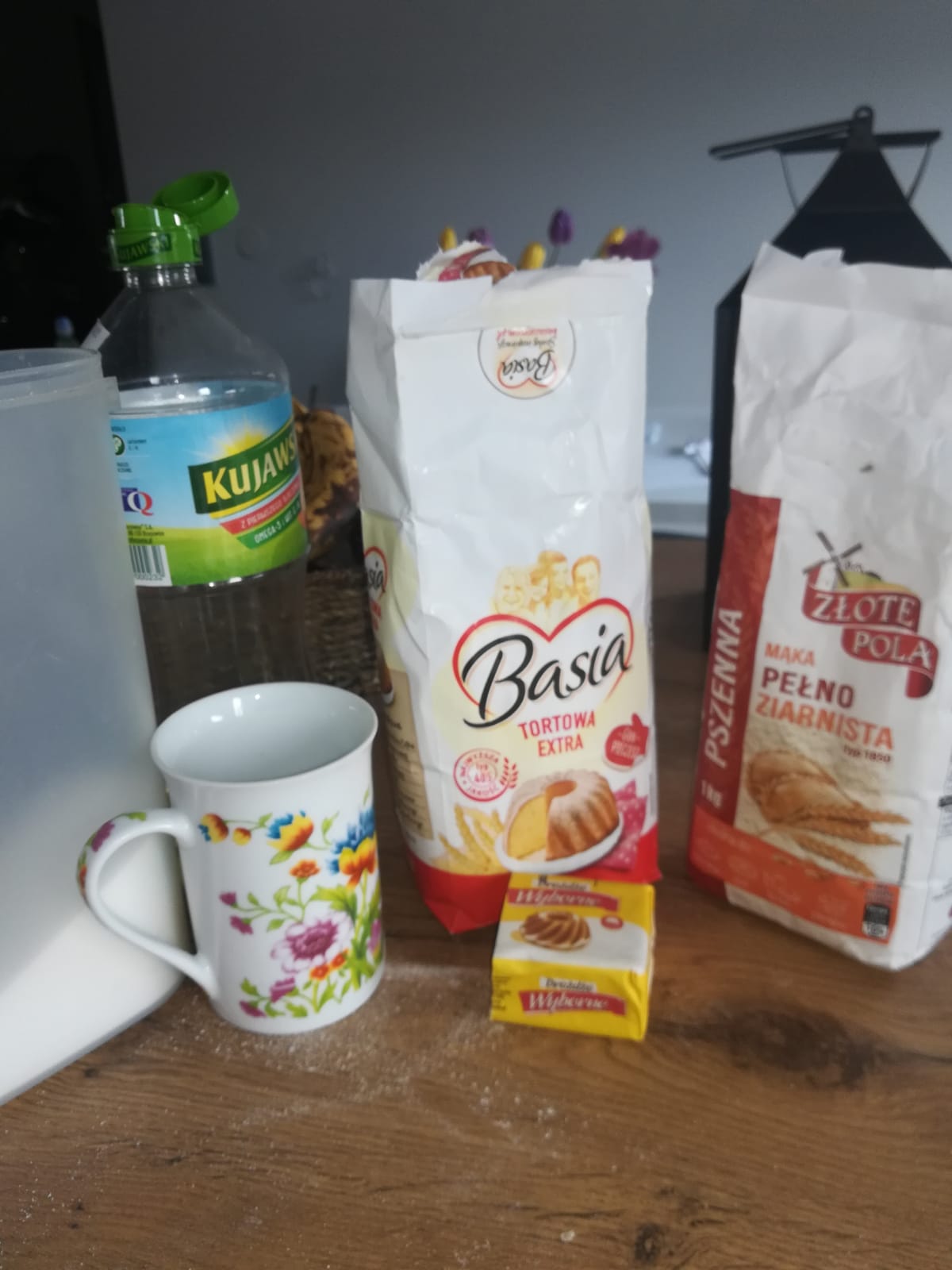 LISTA SKŁADNIKÓW:


500 GR MĄKI PSZENNEJ LUB CHLEBOWEJ

1 PEŁNA SZKLANKA LETNIEJ WODY

25 GR ŚWIEŻYCH DROŻDŻY LUB 7 GR SUSZONYCH

1 PŁASKA ŁYŻKA CUKRU

1 ŁYŻECZKA SOLI

1 ŁYŻKA MIĘKKIEGO MASŁA

1 ŁYŻKA OLEJU
Najważniejszy w pieczeniu chleba jest dobry humor jak widać na obrazku ! 
Maksiu twierdzi: Uda się, czy się nie uda i tak chlebek będzie w brzuszku!
Ale czas zabrać się do pracy! Do miseczki wsypujemy cukier i dodajemy łyżkę wody.
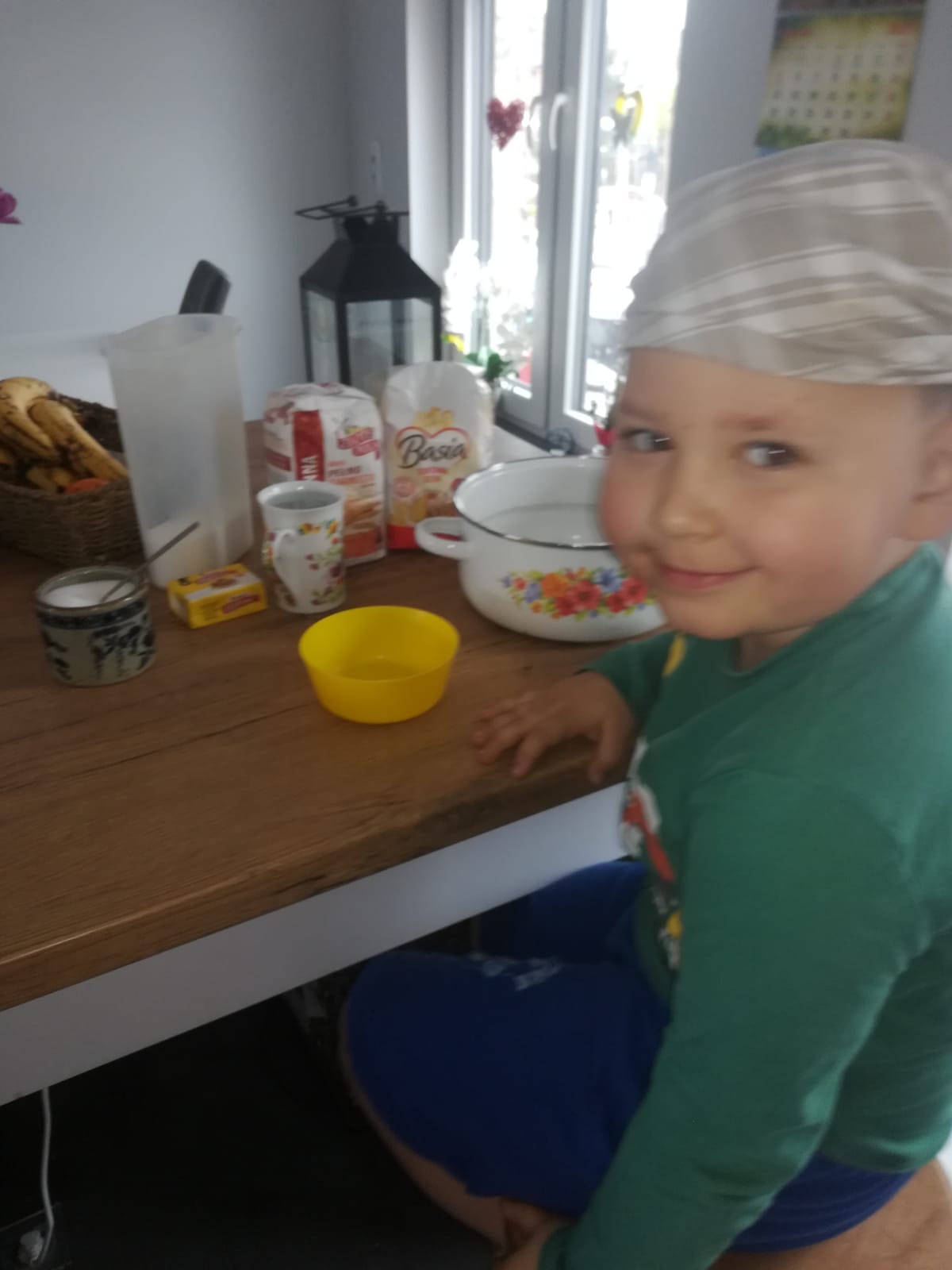 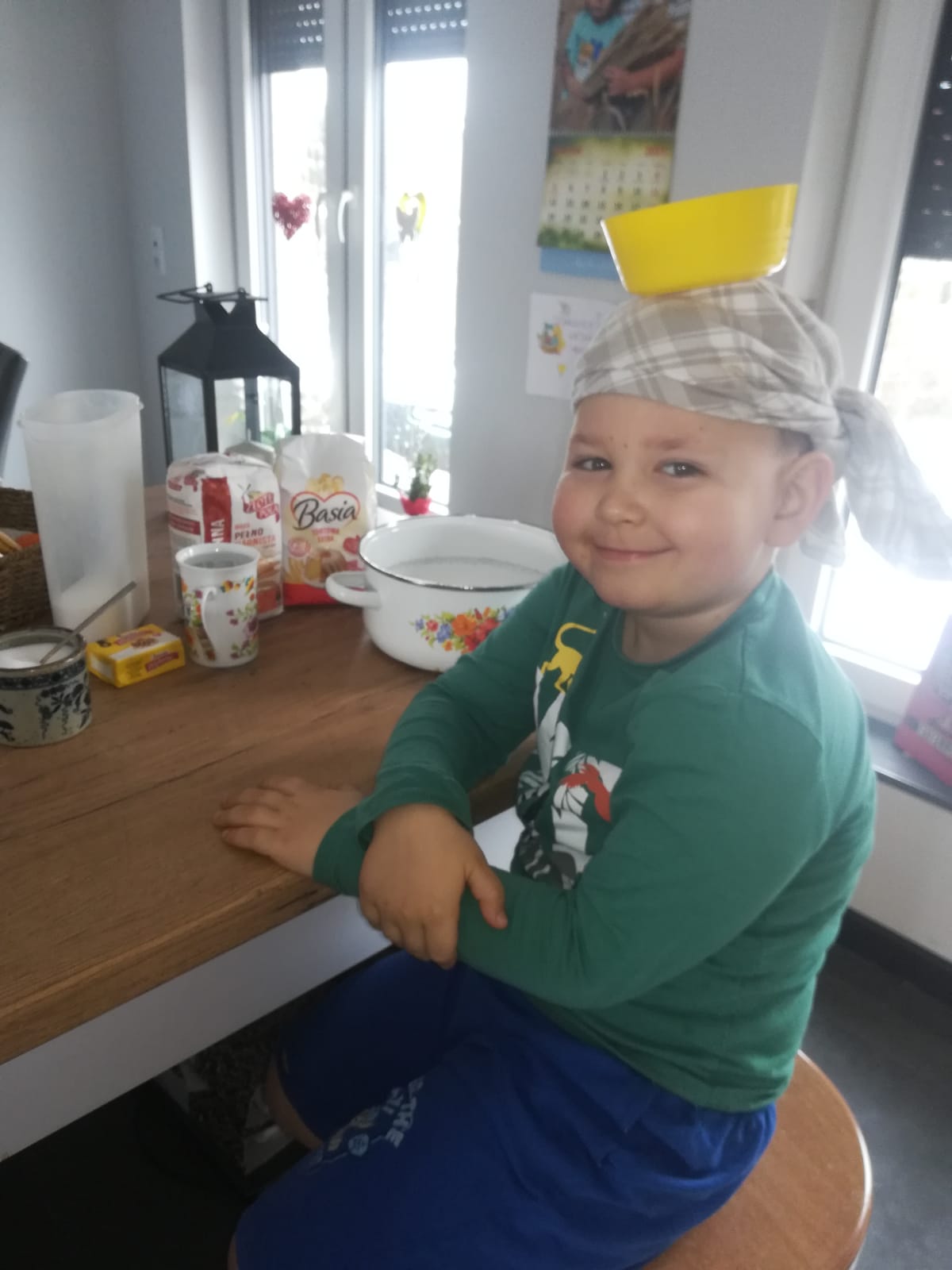 Dodajemy pokruszone drożdże, mieszamy i odstawiamy na 15 minut.
Po 15 minutach w misce lub garnku mieszamy drożdże i wszystkie pozostałe  składniki. Dokładnie wyrabiamy na gładką masę i odstawiamy na 1 godzinę w ciepłe miejsce.
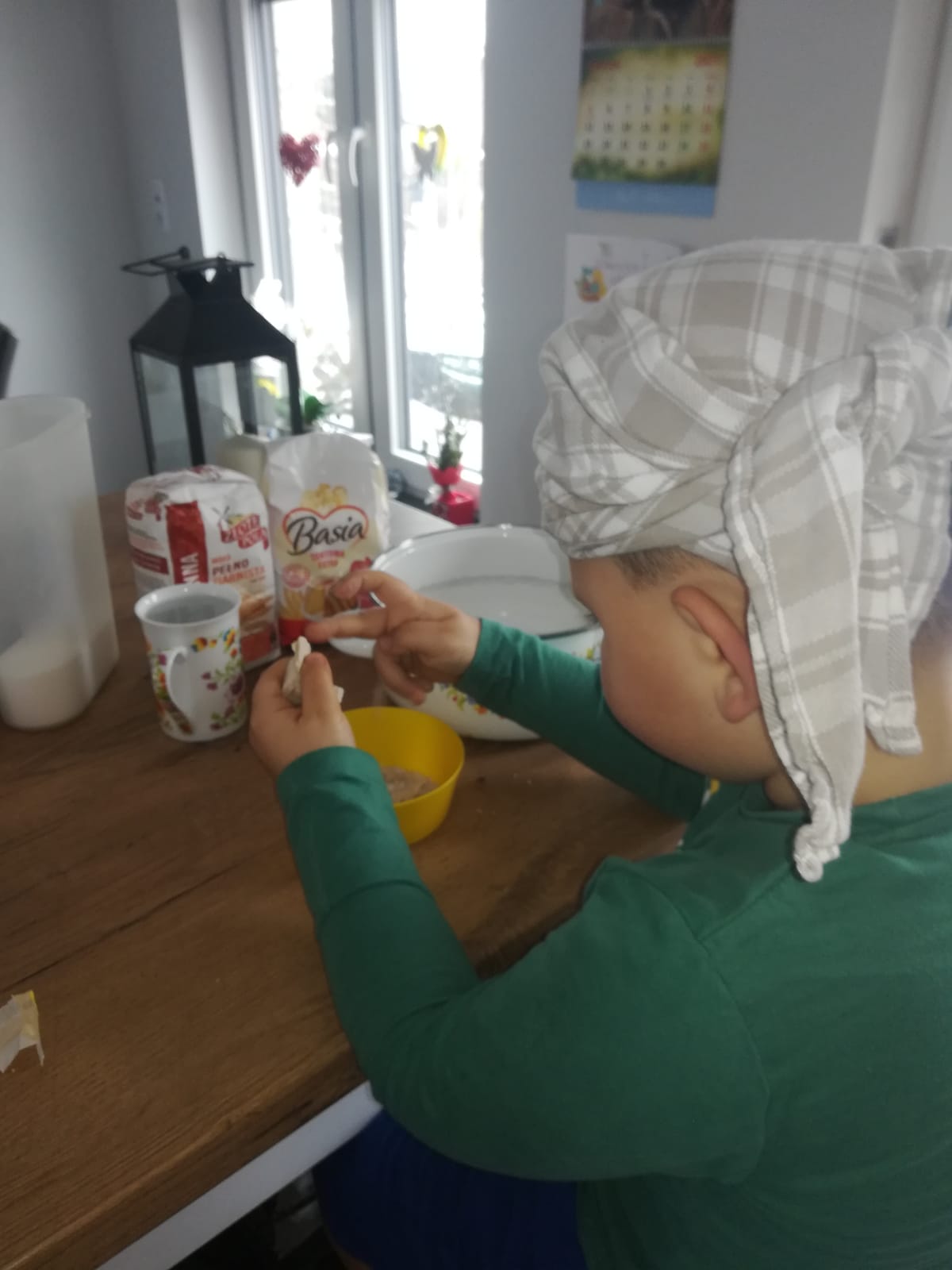 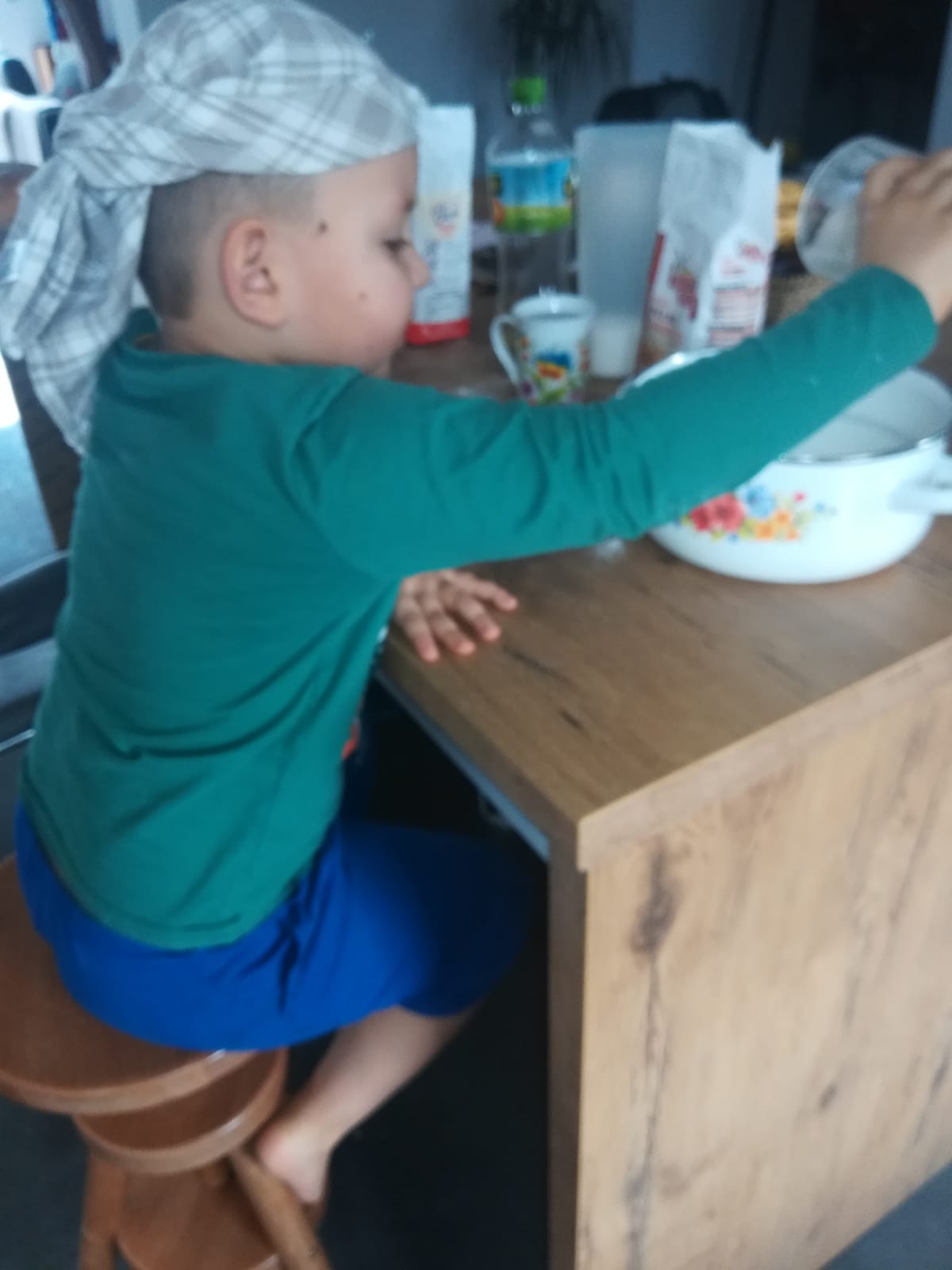 Wkładamy foremkę do nagrzanego piekarnika na 200 stopni na godzinę. 
Po upieczeniu wyciągamy do wystygnięcia.
Po godzinie jeszcze raz wyrabiamy ciasto. Smarujemy formę „keksówkę” masłem, można wysypać tartą bułką i wlewamy ciasto do formy.
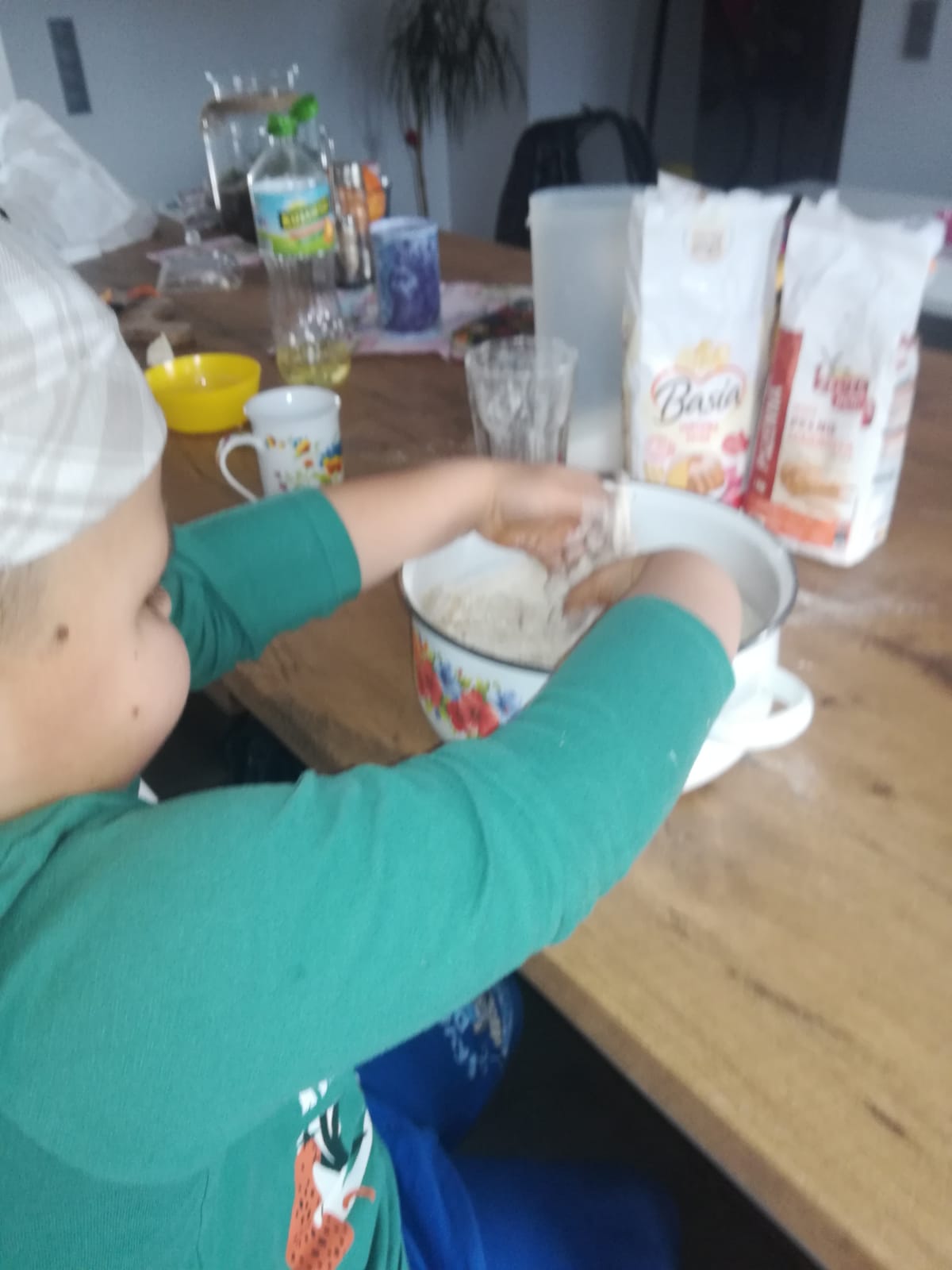 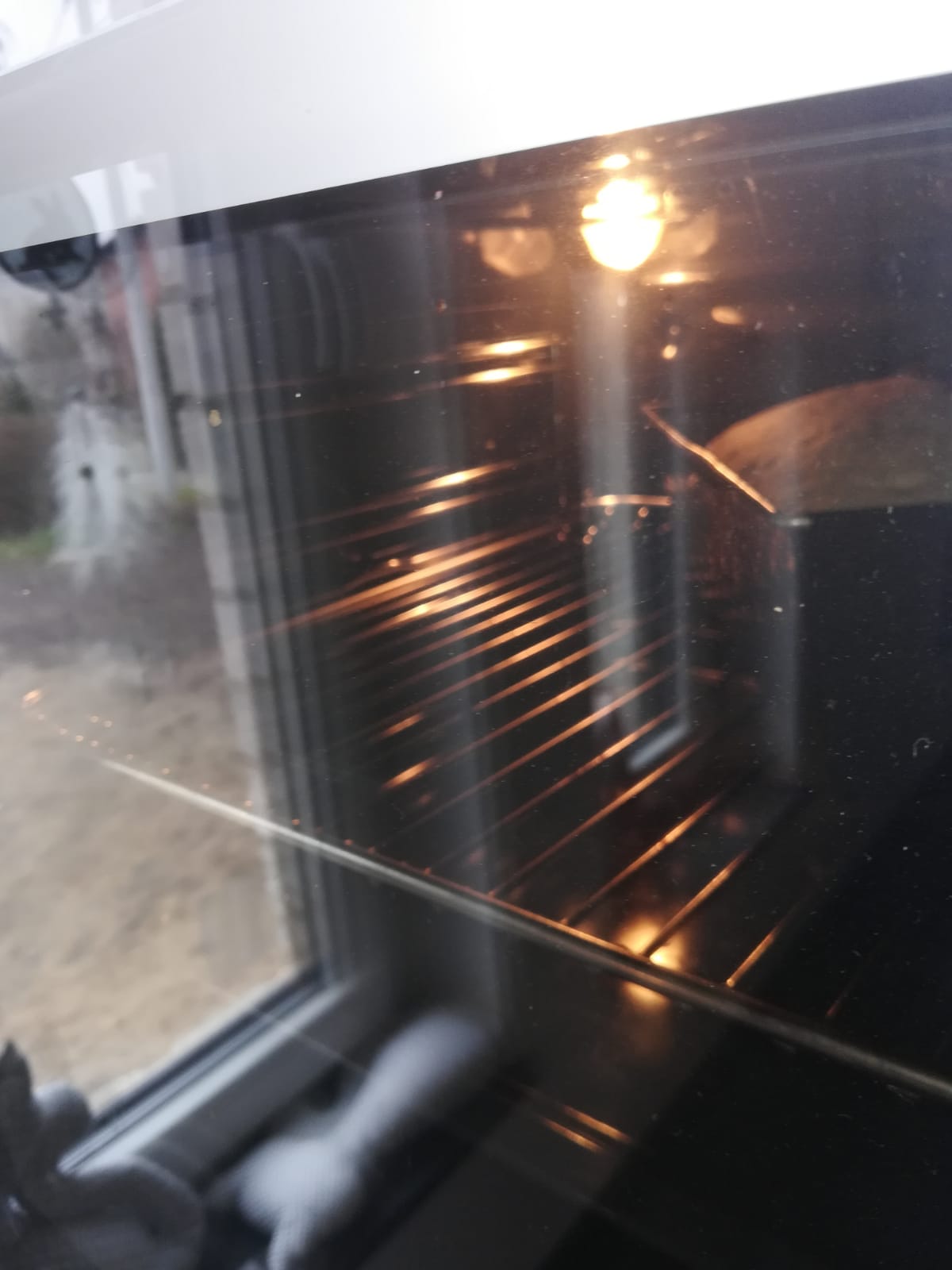 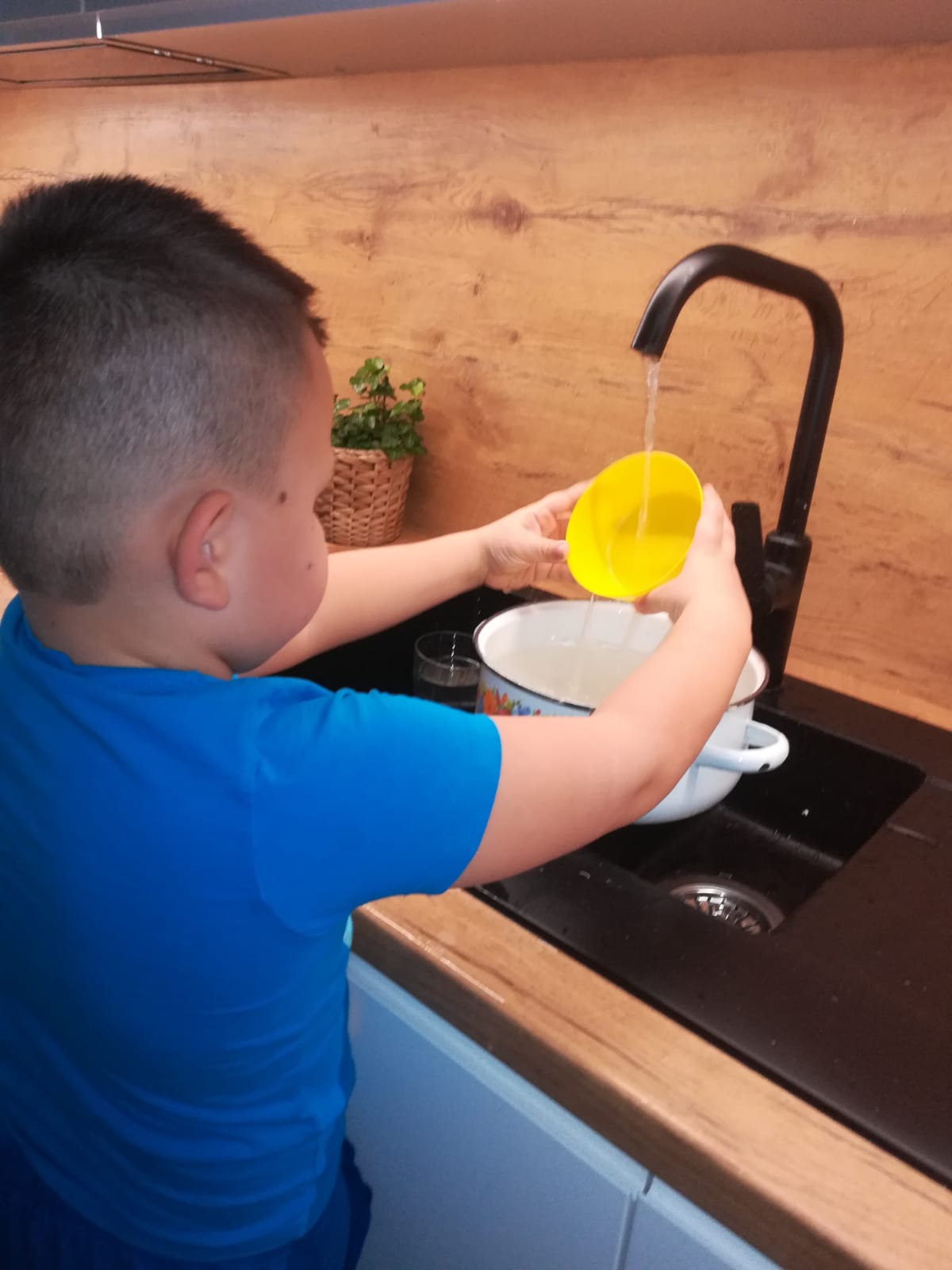 W międzyczasie, gdy chlebek się piecze sprzątamy po pracy: myjemy naczynia, chowamy produkty, wycieramy stanowisko pracy.

W przerwie, możemy dokończyć zadania od pani Ani 
Maksiu z mamą radzi, że najważniejszy składnik dobrego chlebka 
to UŚMIECHNIĘTE SERCE
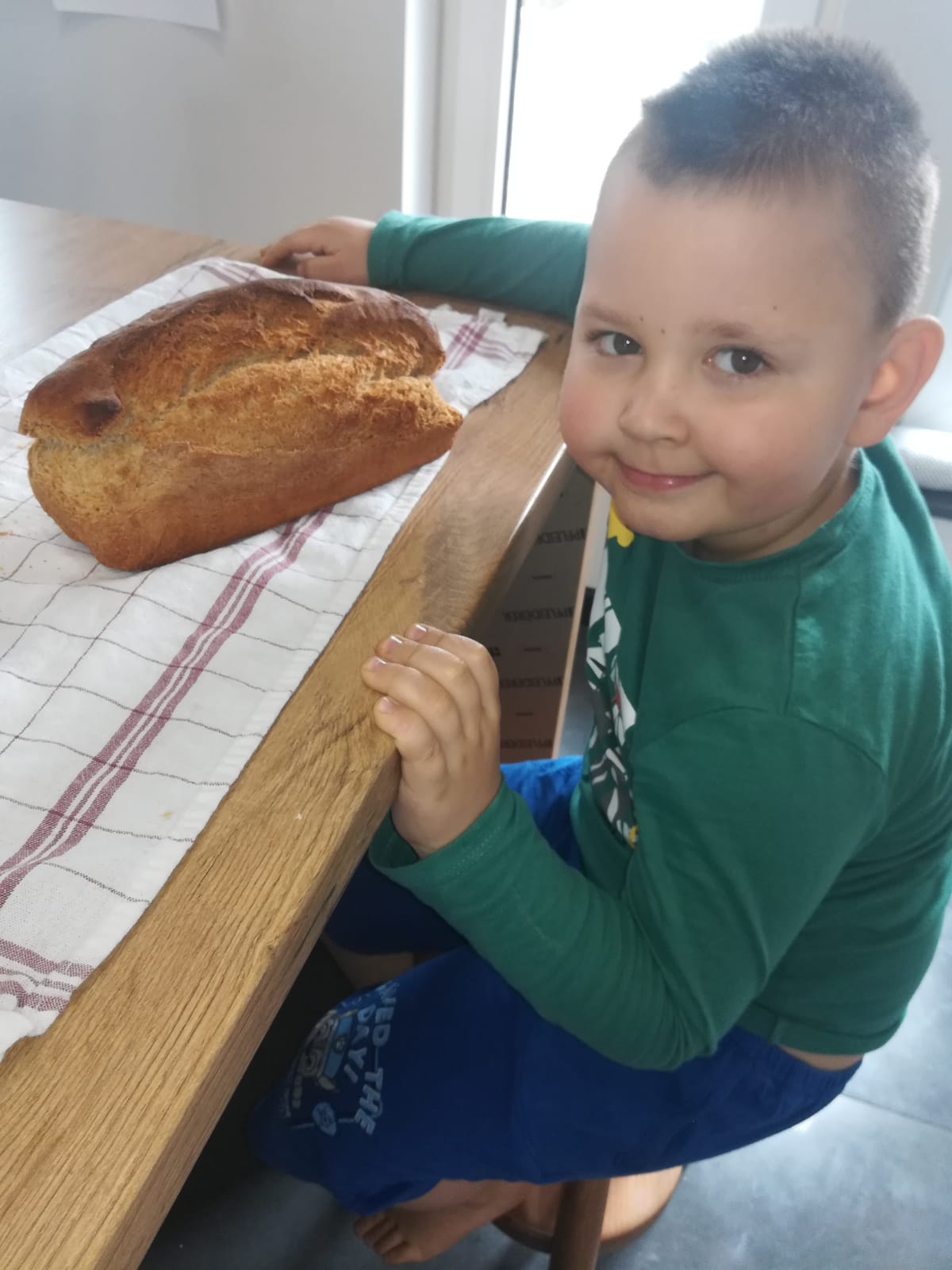 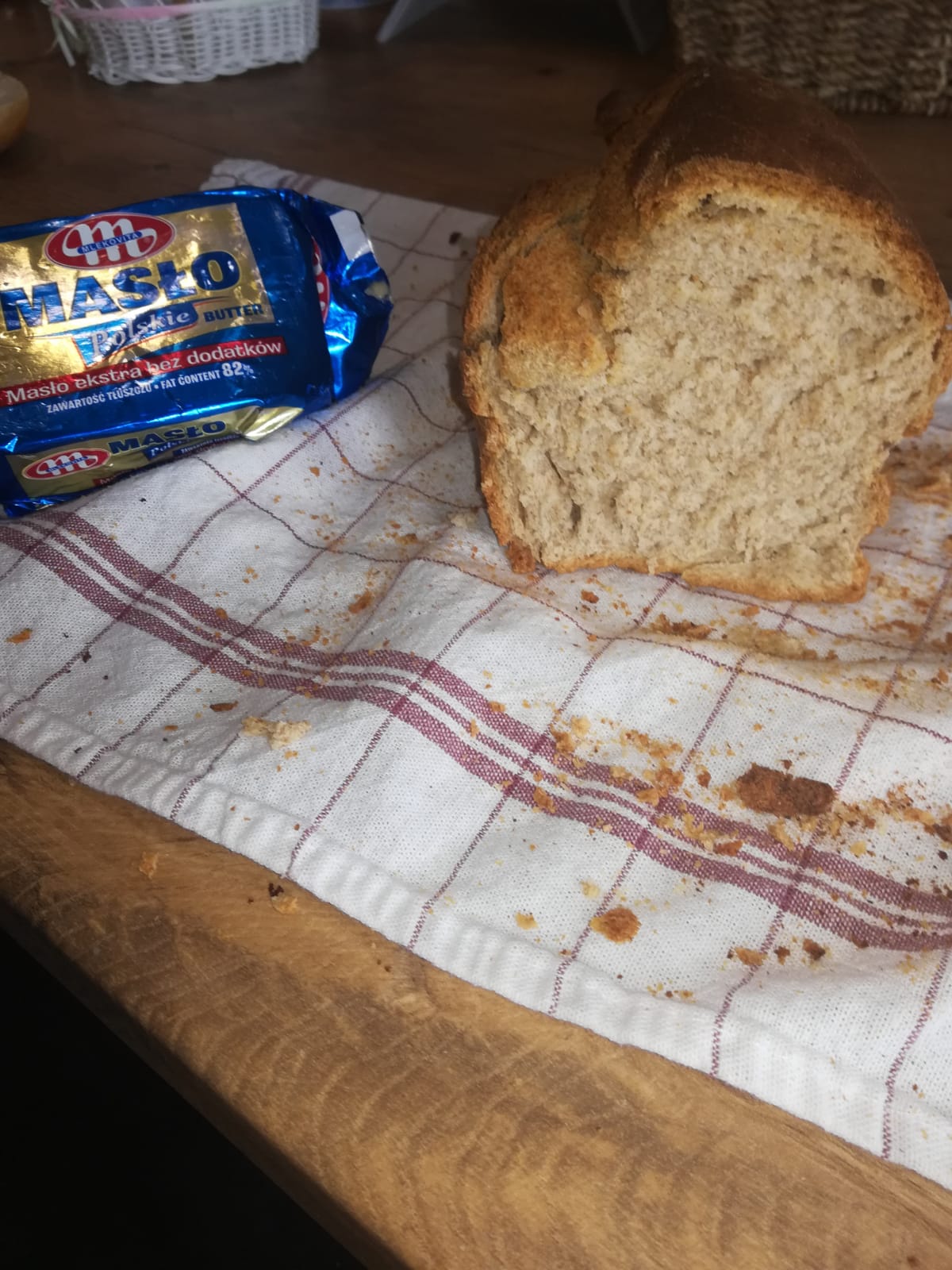 WSPANIAŁY WYSZEDŁ!!! 
GRATULACJE!!!

DZIĘKUJEMY MAKSIOWI
 I JEGO MAMIE !!!
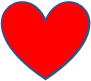 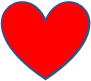 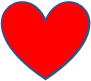 SMACZNEGO !